Paper presentation:Genomic Regions Flanking E-Box Binding Sites Influence DNA Binding Specificity of bHLH Transcription Factors through DNA ShapeCell Reports, March, 2013
Raluca Gordân1, Ning Shen2, Iris Dror3, John Horton2, Remo Rohs3 and Martha L. Bulyk1
1Harvard, 2Duke University, 3USC
Yaron Orenstein
ACGT “after the holidays” group meeting
2nd October, 2013
Gene expression regulation
Transcription is regulated mainly by transcription factors (TFs) - proteins that bind to DNA subsequences, called binding sites (BSs).
TFBSs are located mainly in the gene’s promoter – the DNA sequence upstream the gene’s transcription start site (TSS).
TFs can promote or repress transcription.
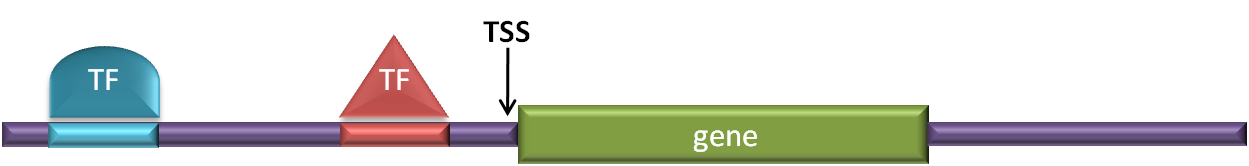 TFBS models
The most popular presentation of TFBS is a position weight matrix (PWM). Each position has weights for the 4 possible letters (A,C,G,T).
For example:



Logo format:
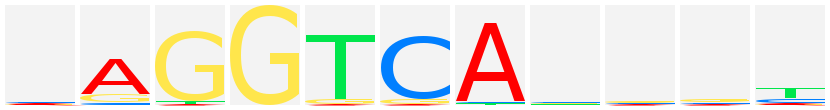 Protein binding microarrays
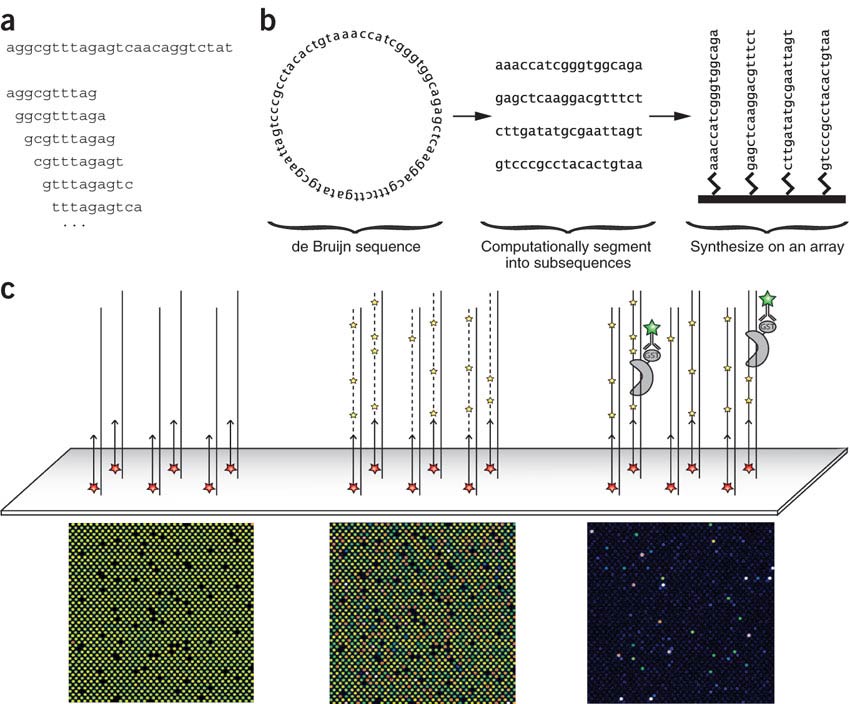 ChIP-chip
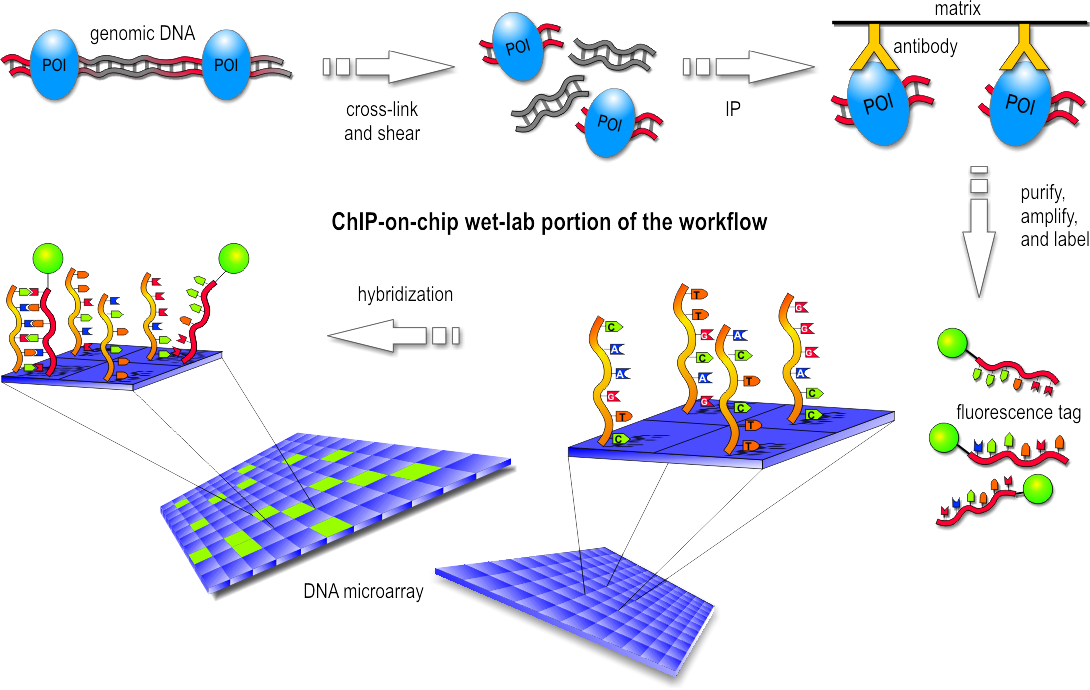 Paralogous TFs
Paralogous TFs have similar DNA binding preference.

Still they bind to different genomic target in vivo.

Co-factors and local chromatin environment partially explain some of the difference.
The question
How do TFs from the same family bind to different targets in vivo?

Is there a specific sequence preference?
The case study
Yeast bHLH TFs Cbf1 and Tye7.

ChIP-chip data collected from the same culture conditions (YPD) (Harbison et al., 2004).

Universal PBM data available (Zhu et al., 2009).
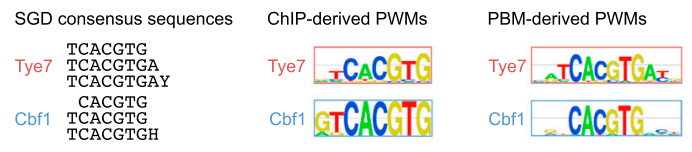 In vivo targets
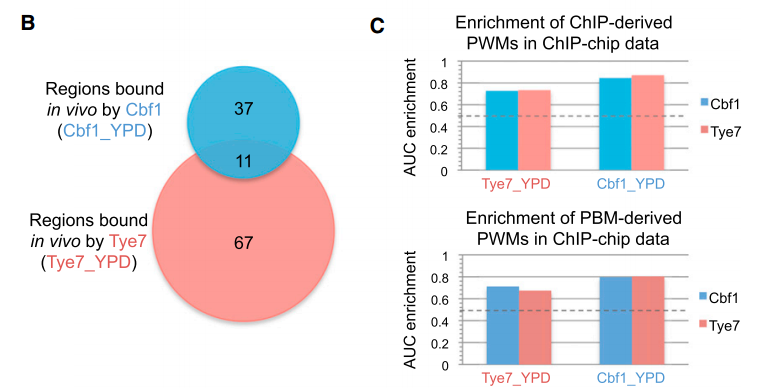 Difference in PBM- and ChIP- derived PWMs fail to explain specific enrichment.
In vitro targets
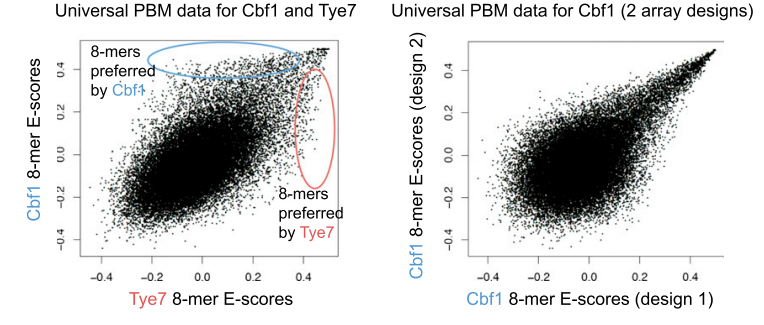 E-score = Enrichment score.
Hints that specificity may be partially achieved by sequence preference.
New data: genomic context PBM
Regions bound in vivo (p-value < 0.005).
Regions not bound in vivo (p-value > 0.5).

Putative sites: two consecutive overlapping 8-mers with E-scores > 0.35.

gcPBM contaions: 30bp regions centered at these sites (bound and unbound).
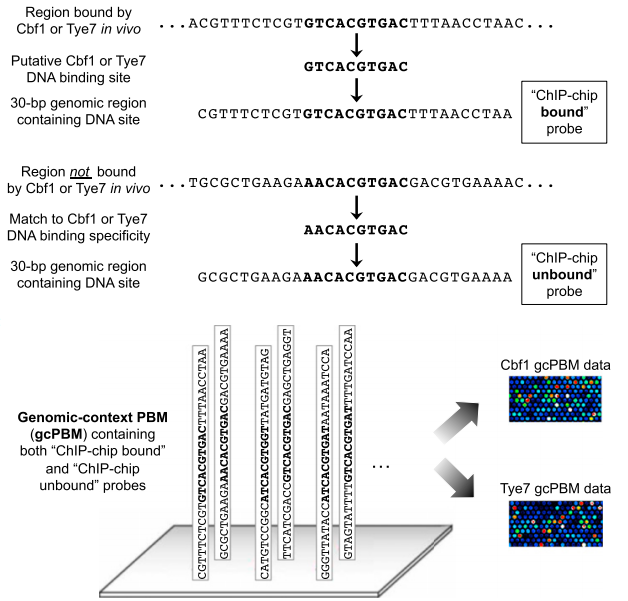 Comparing in vitro binding
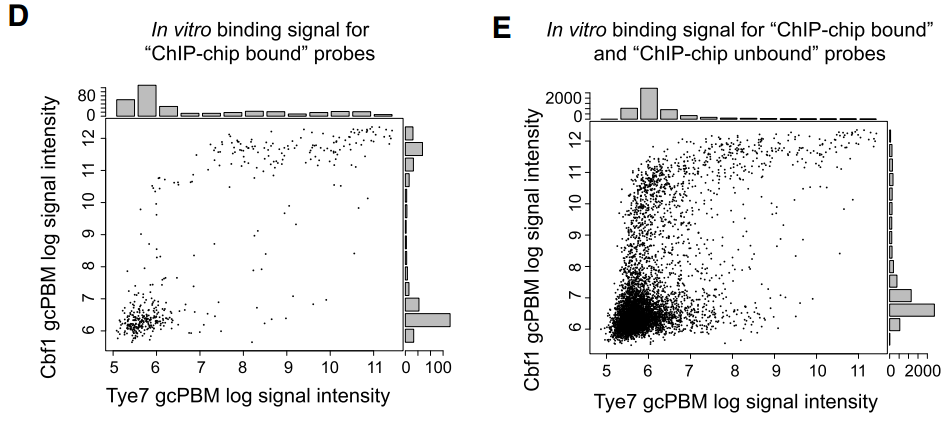 Flanking base pairs contribute to specificity in vitro
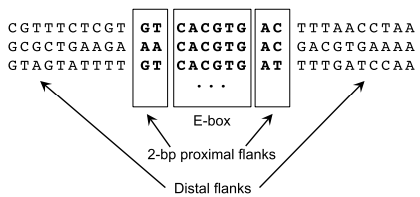 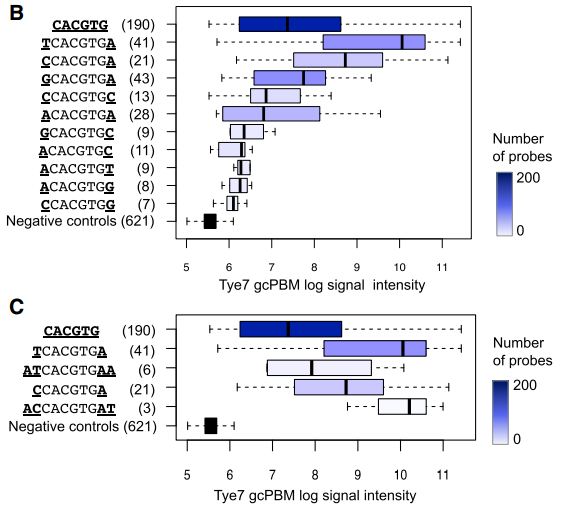 Proximal and distal flanks affect binding: variability in binding from high to low specificity
Another example from the supplementary
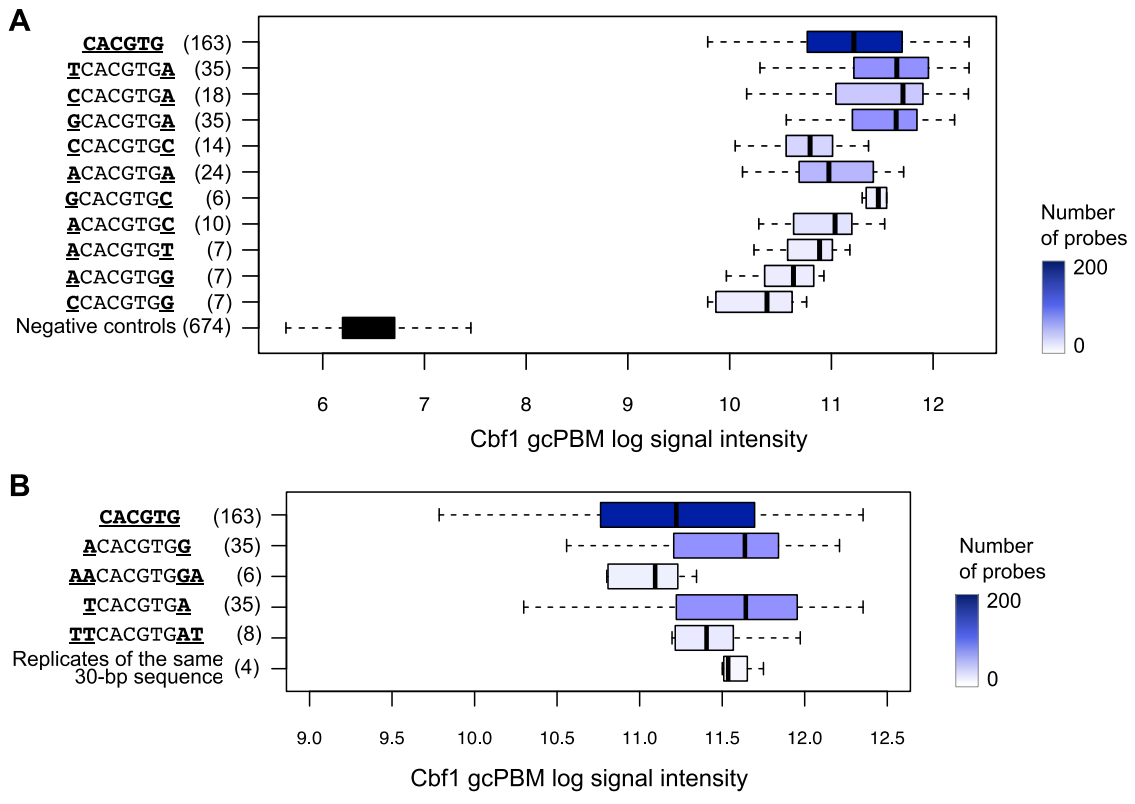 Regression analysis
Sequence features based on complement flanks:
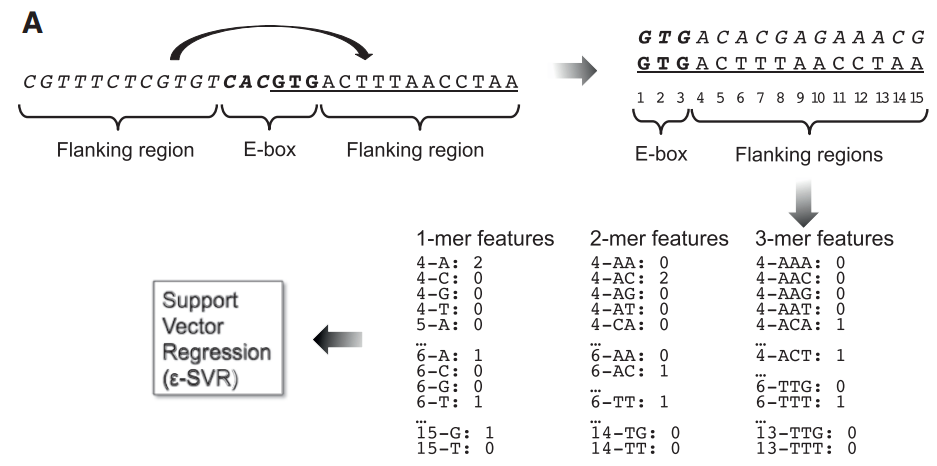 Regression details
Selected probes for which the maximum PBM 8-mer score in the flanks was < 0.3:
	280 for Cbf1	312 for Tye7

Target: log(fluorescence intensities).

ε-SVR
grid search using 10-fold and leave-one-out cross-validation to determine best parameters for ε and C.
Epsilon Support Vector Regression
Errors within the epsilon range are ignored.
C = weight of penalty.
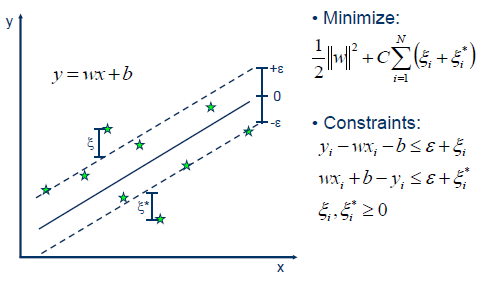 Prediction results
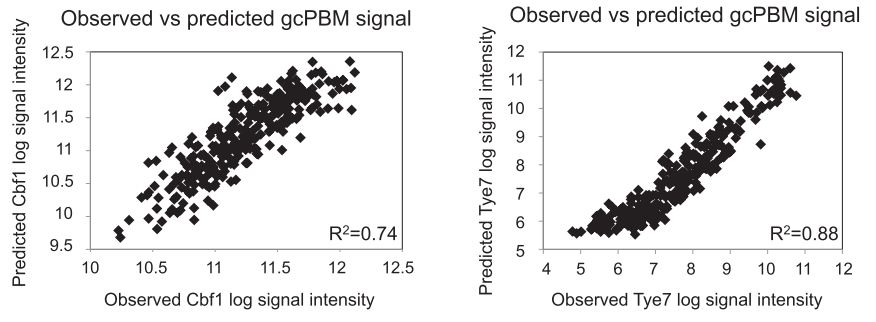 Leave-one-out cross-validation for prediction.
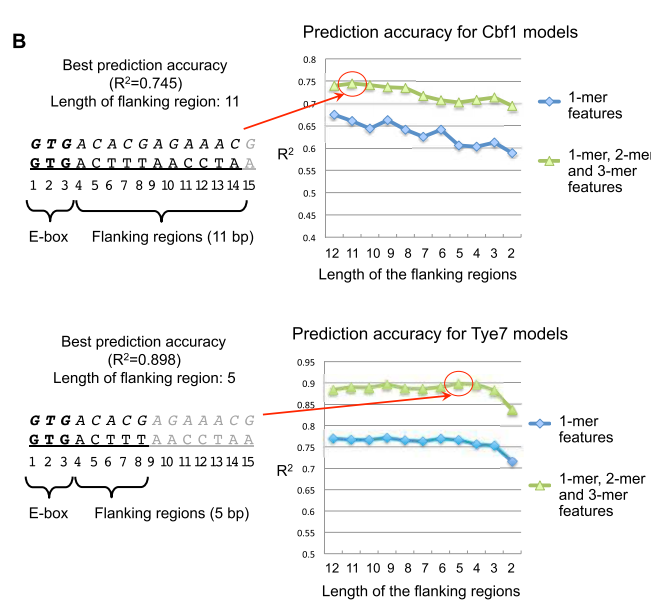 Feature sets
1-mer, 2-mer and 3-mers performed the best.

 The addition of 4-mers did not improve (due to high number of parameters).
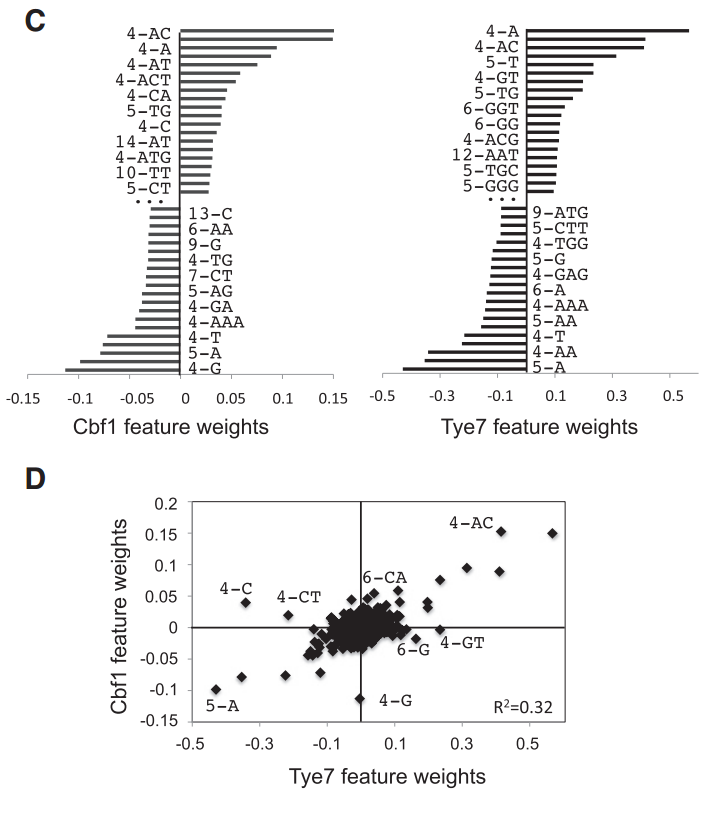 Feature weights
Validation
gcPBM with mutations in the flanking regions.
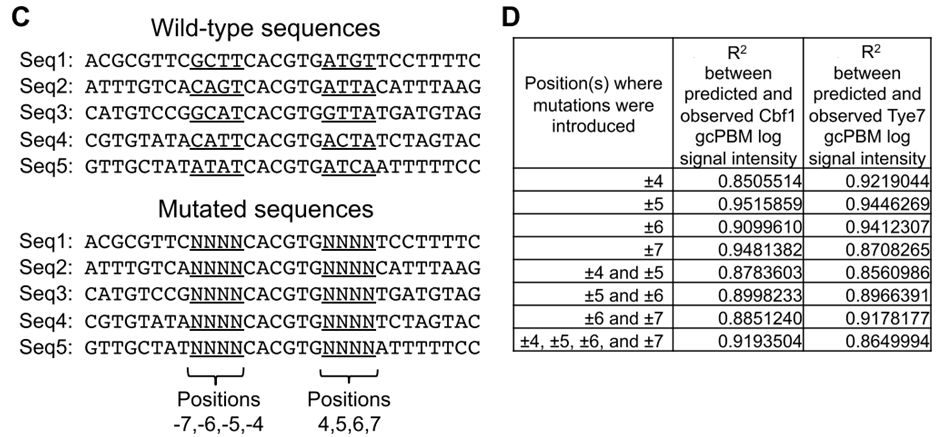 Overall: 	Cbf1 R2=0.84	Tye7 R2=0.75
Grooves
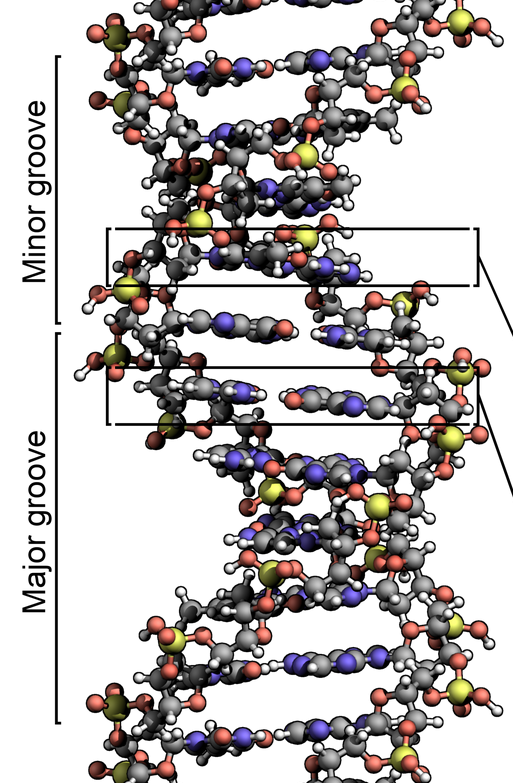 Spaces between the strands.
May provide a binding site.
22 and 12 Å wide.
The narrowness of the minor groove means that the edges of the bases are more accessible in the major groove. 
TFs usually make contact to the sides of the bases exposed in the major groove.
Helical parameters
The location and orientation in space of every base pair relative to its predecessor along the axis of the helix.
Rise and twist determine the handedness and pitch of the helix. 
Roll and tilt make successive base pairs less parallel, and are typically small.
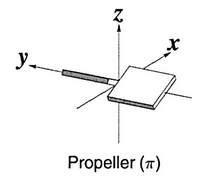 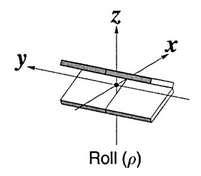 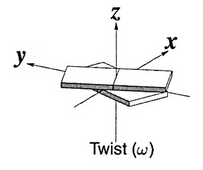 DNA shape features
High-throughput DNA shape prediction derives structural features of DNA (Rohs lab):
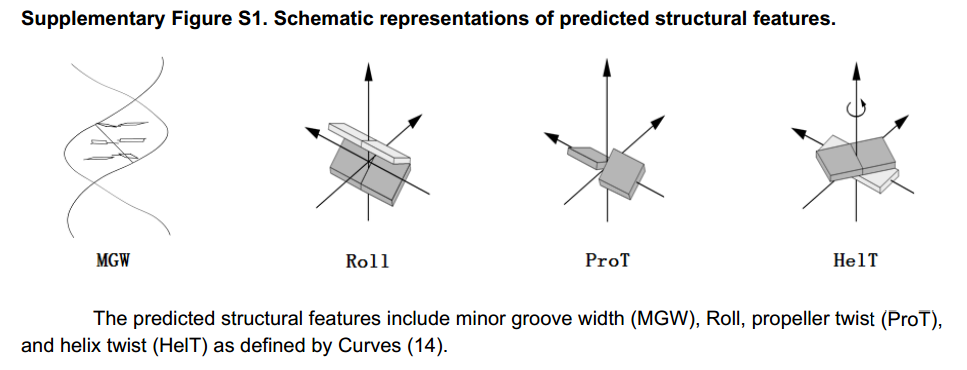 (Zhou et al. 2013)
Predicting DNA shape features
Using pentamers (512 possible configurations)
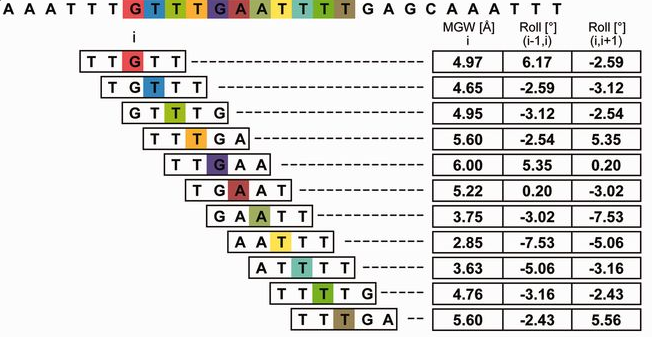 (Zhou et al. 2013)
Validating the predictions
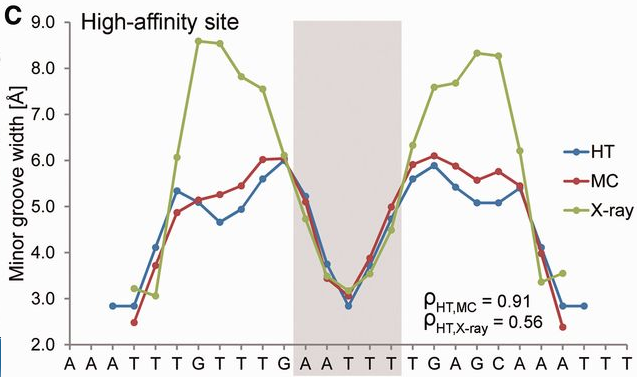 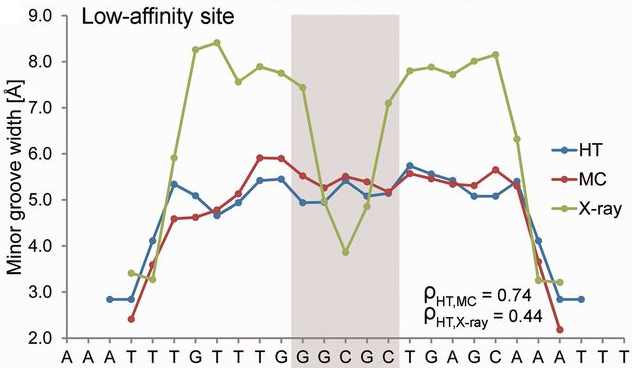 (Zhou et al. 2013)
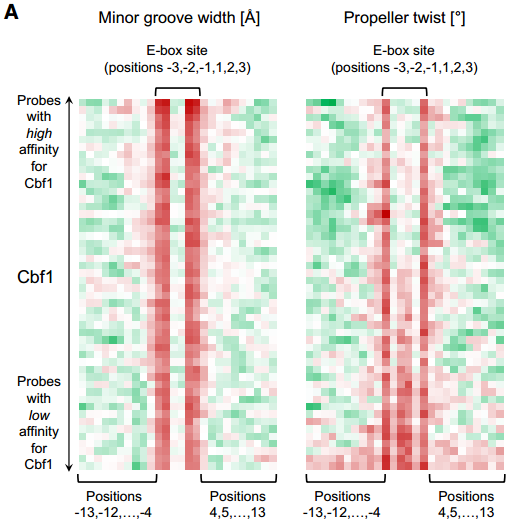 Shape parameters in binding sites
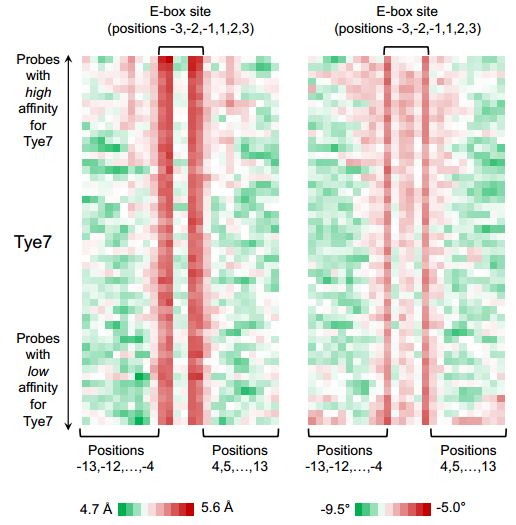 Sites grouped to 50 bins.
Shape parameters averaged.
Shape parameters in binding sites
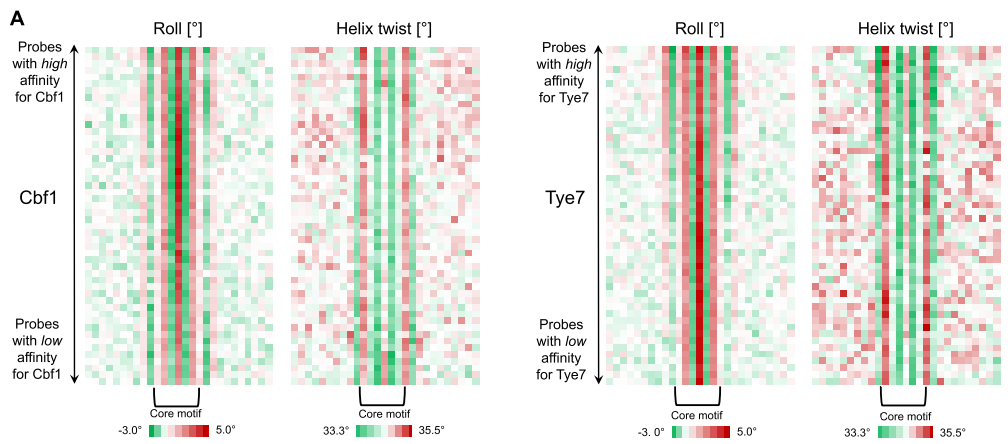 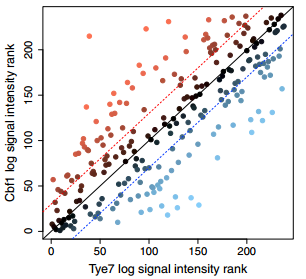 Differentiation using shape parameters
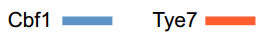 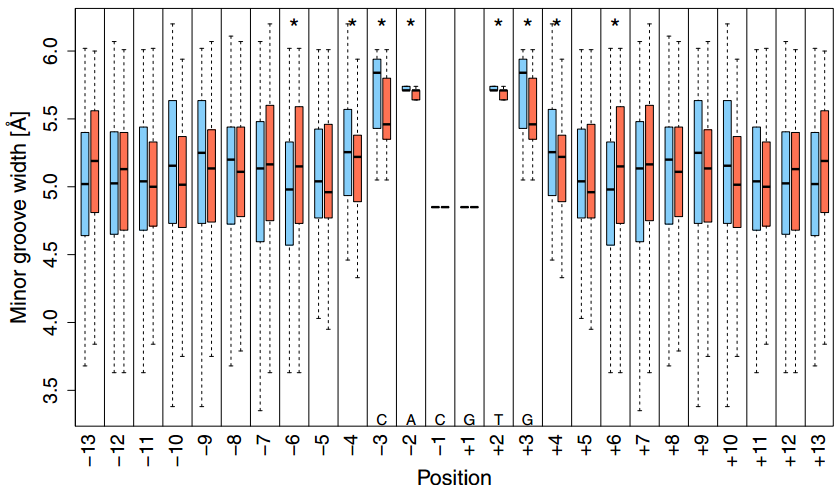 Differeitation using propeller twist
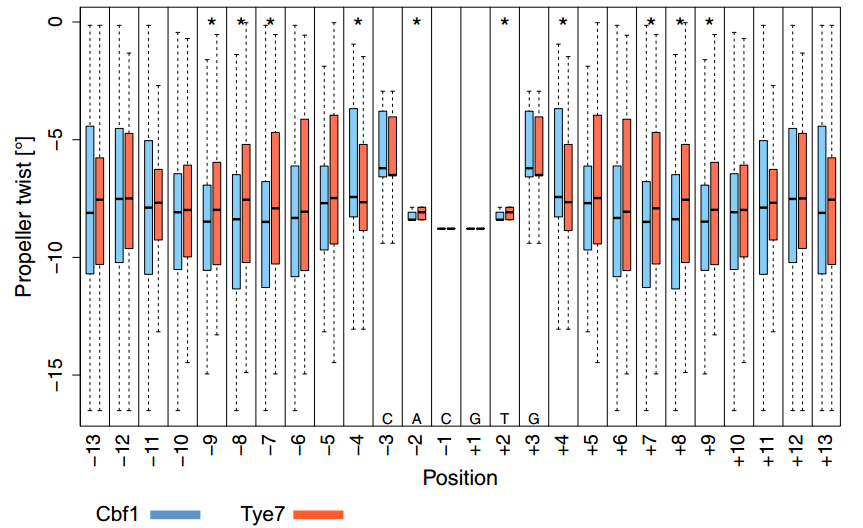 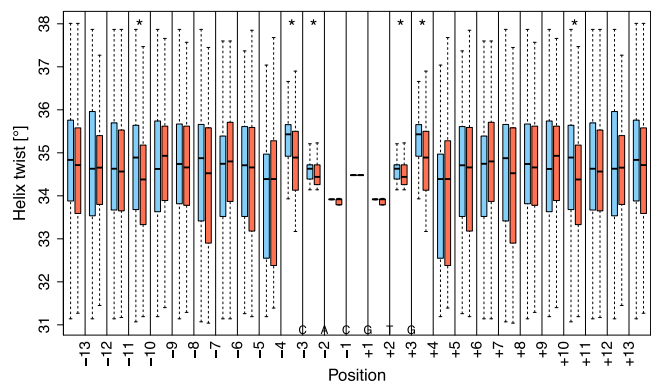 Differentiation using helix twist and roll
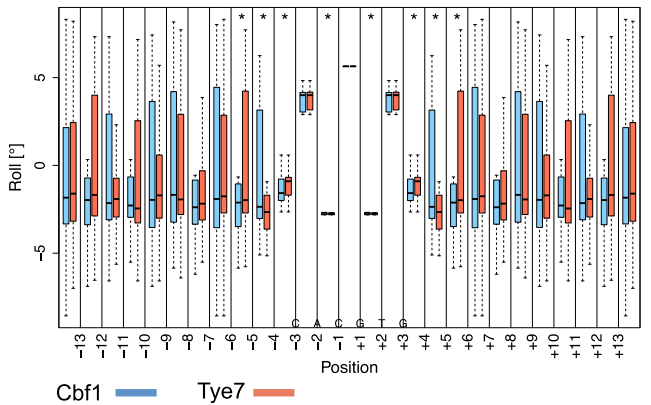 Predicting using shape features
Linear SVR.
Leave-one-out cross validation.

R2=0.72, 0.89 compared to R2=0.74 and 0.88.
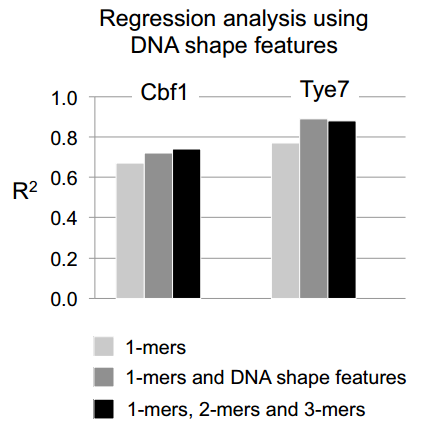 Number of features reduced from hundreds to tens.
Going back to in vivo binding
Blue = Cbf1, Red = Tye7, Grey = both.
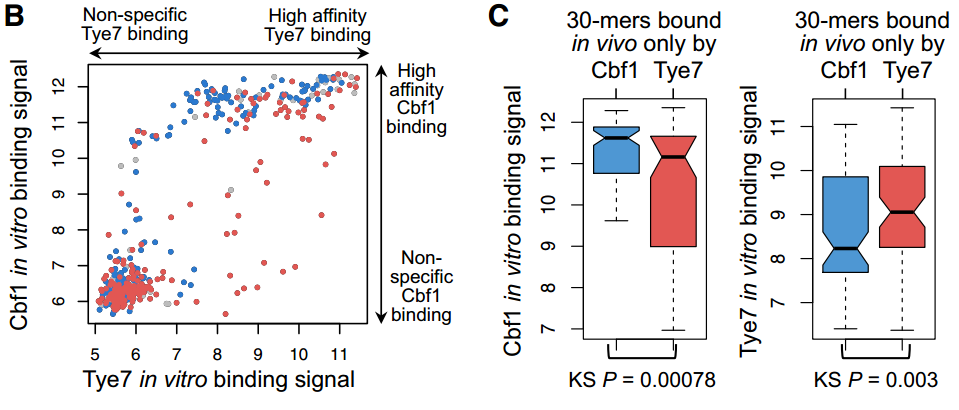 Conclusions
Sequences flanking the core cause subtle differences in binding of paralogous TFs.

DNA shape features may be widely used signals in cis-regulatory sequences.

bHLH factors recognize the E-box (CACGTG), and bind distinctly by local shape features.
Future plans
Are shape features significant in other TF families?

We are cooperating with Rohs lab using the new HT-SELEX data:
We pre-process that data to k-mer counts.
They use it to predict binding using shape features compared to 2-mers and 3-mers.
HT-SELEX
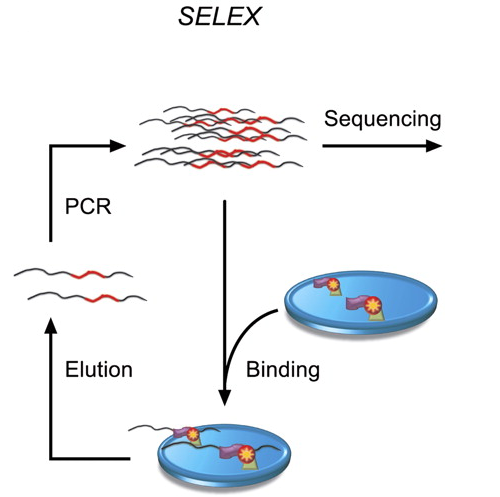 Initial results